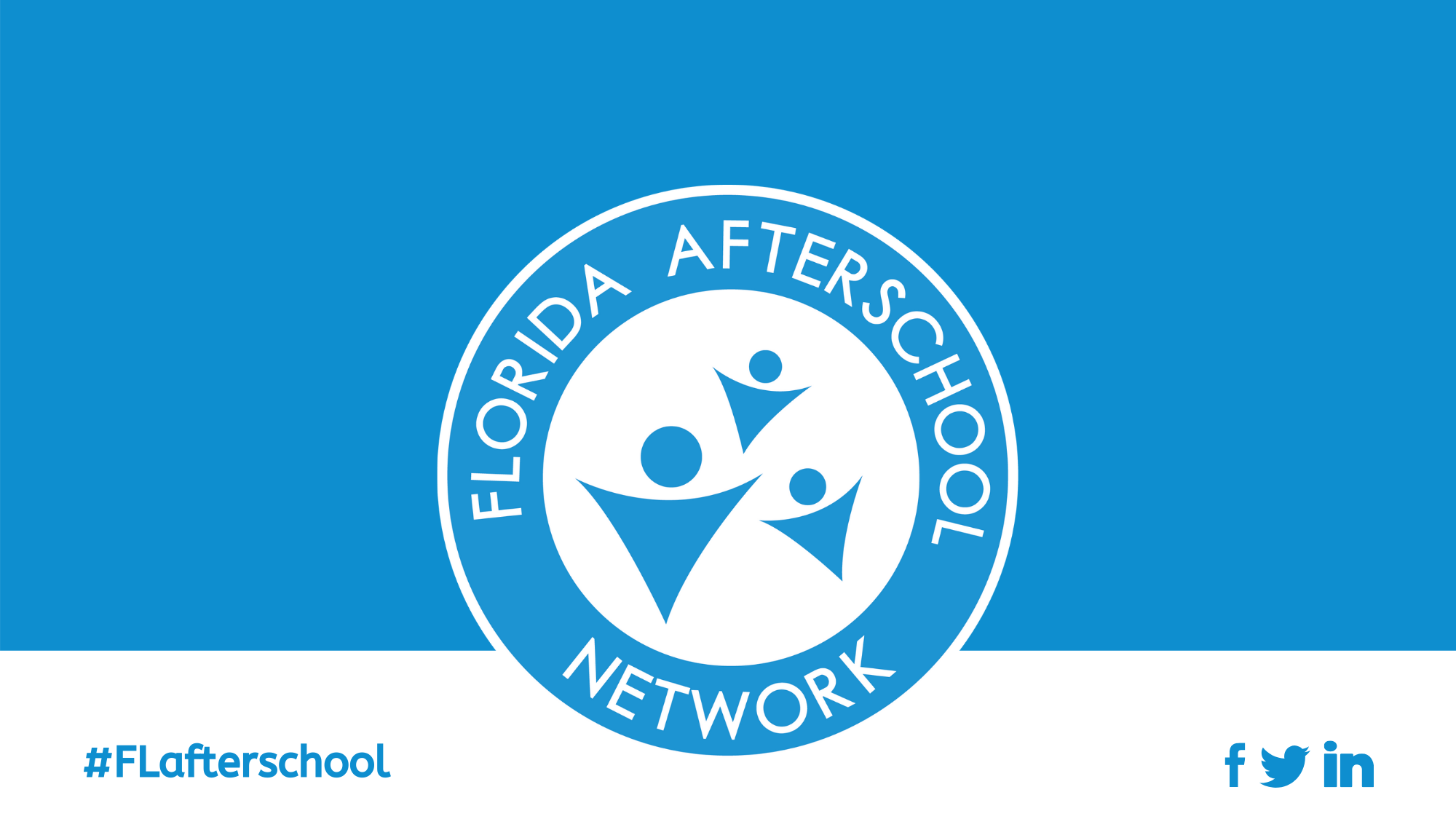 Florida Afterschool Network
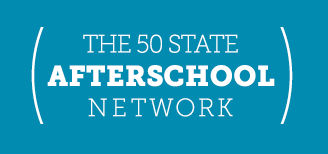 Florida Afterschool Quality Standards
The standards are organized in seven (7) categories.
Administration and Organization
Program Management and Staff
Communication and Interaction
Program Structure and Activities
Health, Safety and Nutrition
Program Environment
Family and Community Involvement
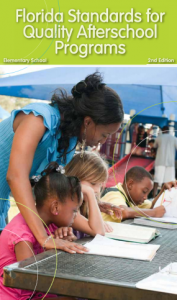 Afterschool & Summer Learning
State of Afterschool & Summer Learning in Florida Report
Benefits of Afterschool
Mental Health
Increase School Attendance 
Decrease Risky Behavior
Preventing Summer Slide
Creating Tomorrow’s Workforce
Supporting working families with a Safe place
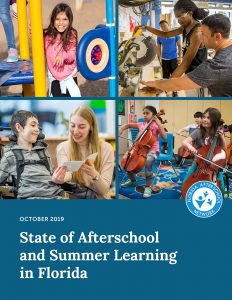 Afterschool & Summer Learning
State of Afterschool & Summer Learning in Florida Report
Connections to decreasing Juvenile Crime & Child Welfare
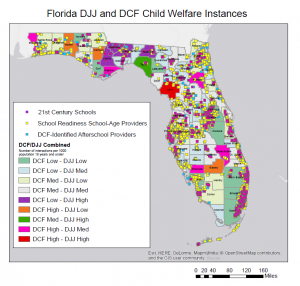 STEM & Entrepreneurship
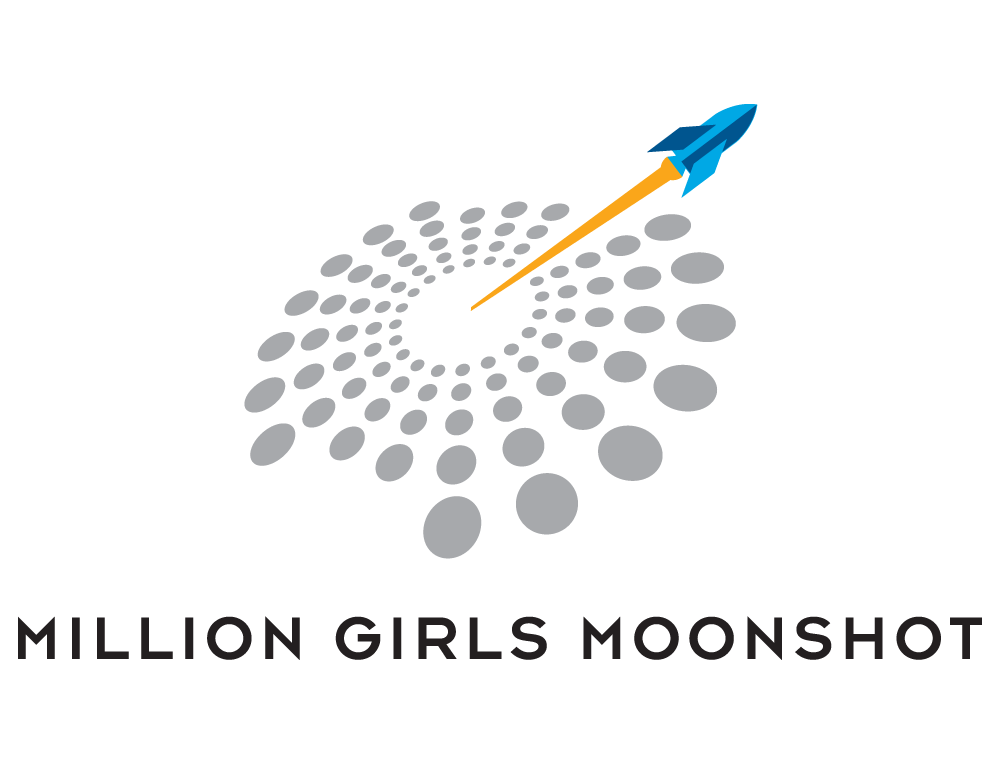 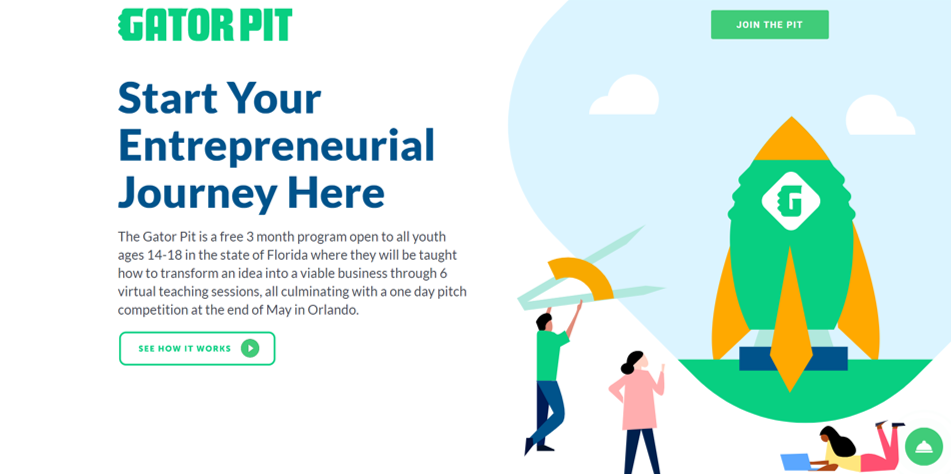 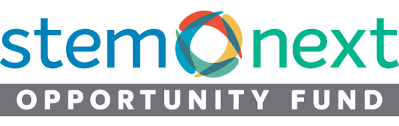